Регионарная анестезия при хронической боли
выполнил: интерн Нечепуренко Д.А.
Показания к регионарной анестезииИнтенсивная боль не купируемая системной фармакотерапией.Полиэтиологичная боль с нейрогенным или патологическим компонентом.
Имплантация систем для эпидурального введения препаратов
Титановый корпус,  внутренняя камера прозрачная, а форма эллипса обеспечивает плавный и быстрый ток жидкости, без застоя.
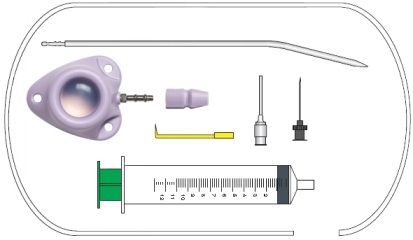 Стимуляция спинного мозга
Титановый корпус, имплантируется в искусственно созданный карман на теле
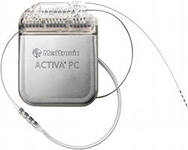 БЛАГОДАРЮ ЗА ВНИМАНИЕ